Till minne av bortgångna medlemmar
Sida vid sida falla de
			Samlas allt fler och fler
			Somliga äro tidigt kallade
			Andra sedan sol gått ner
			Guds frid över dem som falla
			och dela de dödas lott
			Den natten är lugnast av alla
			Den natten sover man gott 	    Fritiof Hallström 1996
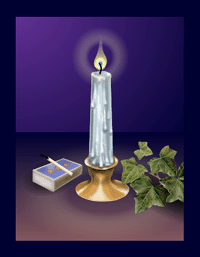 Jan Wernersson 	Stehag 		590219
Ingrid Olsson 		Klippan 		430429
Alf Tronäss 		Ljungbyhed 	240320
Rolf Olsson 		Helsingborg 	330128
Jerker Lindstein 	Simrishamn 	221126